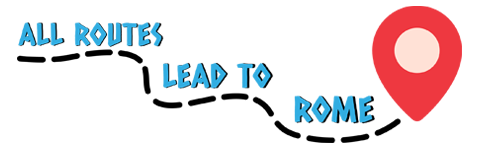 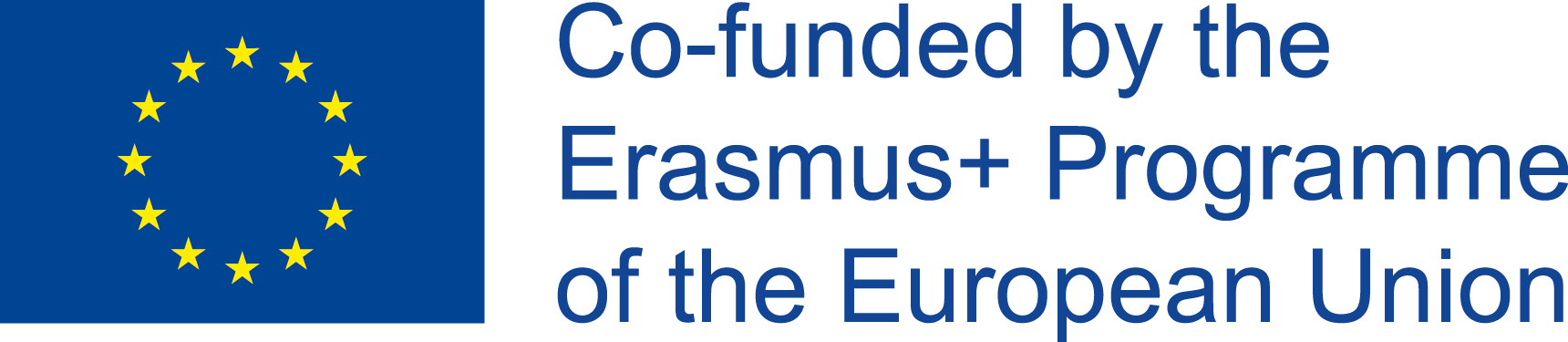 Со поддршка на програмата Еразмус + на Европската унија. Овој документ и неговата содржина ги одразуваат ставовите само на авторите, а Комисијата не може да биде одговорна за каква било употреба што може да се направи од информациите содржани во него.
Алатки за опишување и потврдување на деловни идеи
(Оддел за претприемништво)
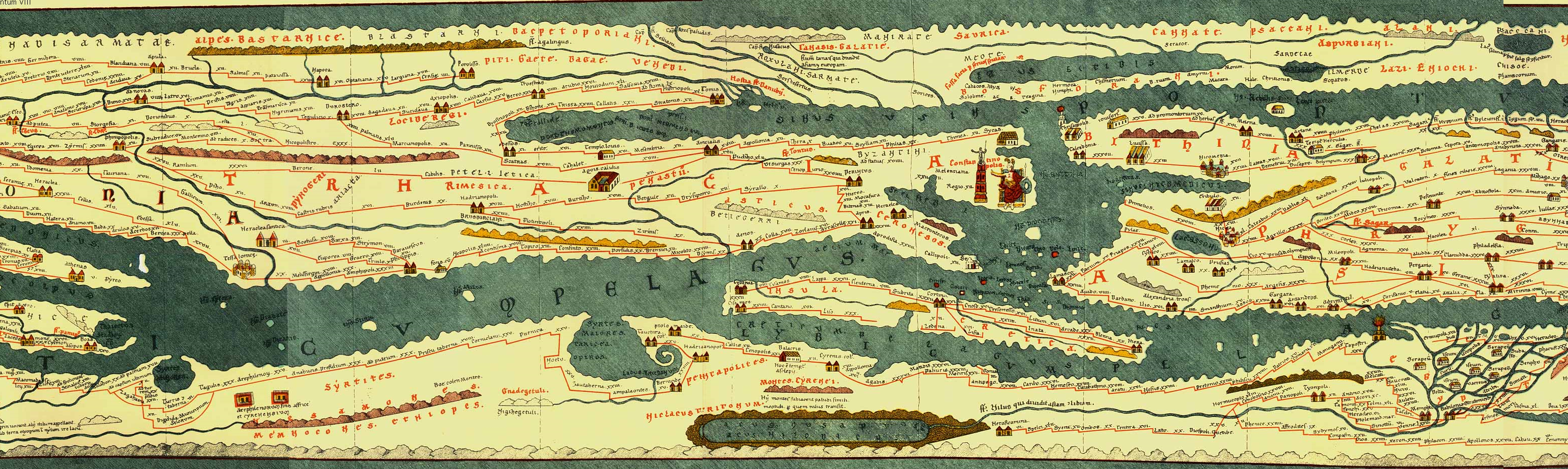 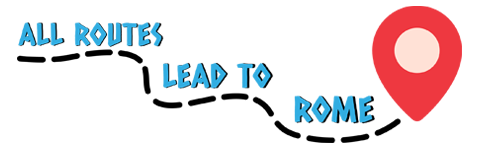 Цели и задачи
На крајот од овој модул ќе можете:
Ефективно презентирајте го вашиот бизнис (идеја, цел, производи, услуги)
Напишете јак сублимиран опис за вашиот бизнис
Потврдете ја вашата идеја преку експерименти
Откријте го вашиот клиент: запознајте го, најдете го и лесно достигнете го
Lean стартапи
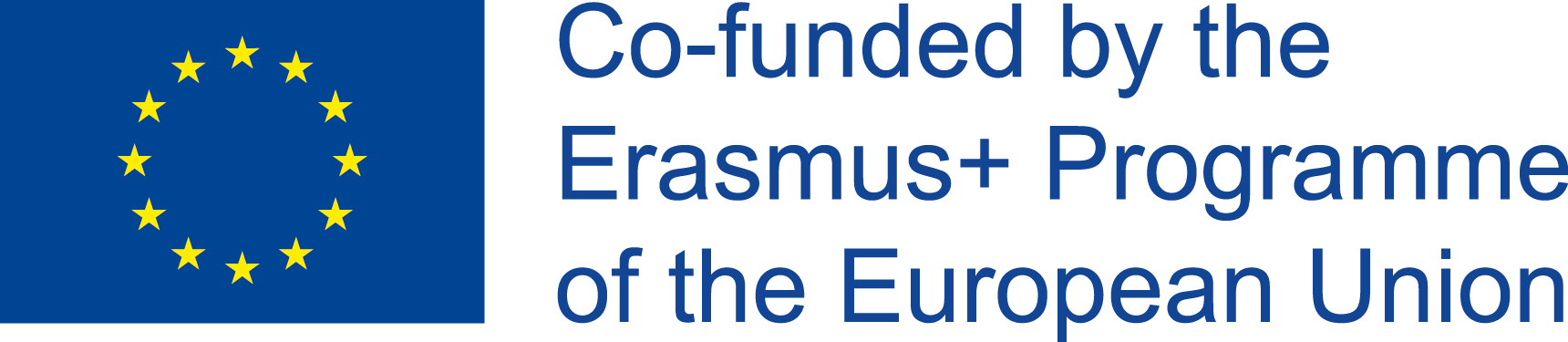 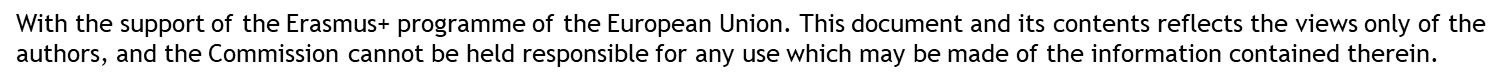 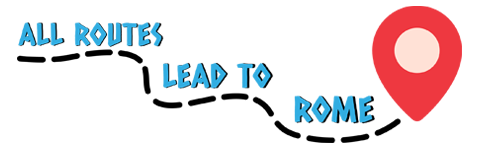 Содржина на модулот
Единица 1: Опишете го start – up!
 
Како да опишувате? 
Зошто сублимираните описи се толку важни?
Како да се изгради ефективен сублимиран опис?
Втора единица: Javelin табела
 
Цел и функционирање 
Лева страна: Област за бура на идеи
Десна страна: Оперативна област
Долен дел: Излезете од зградата
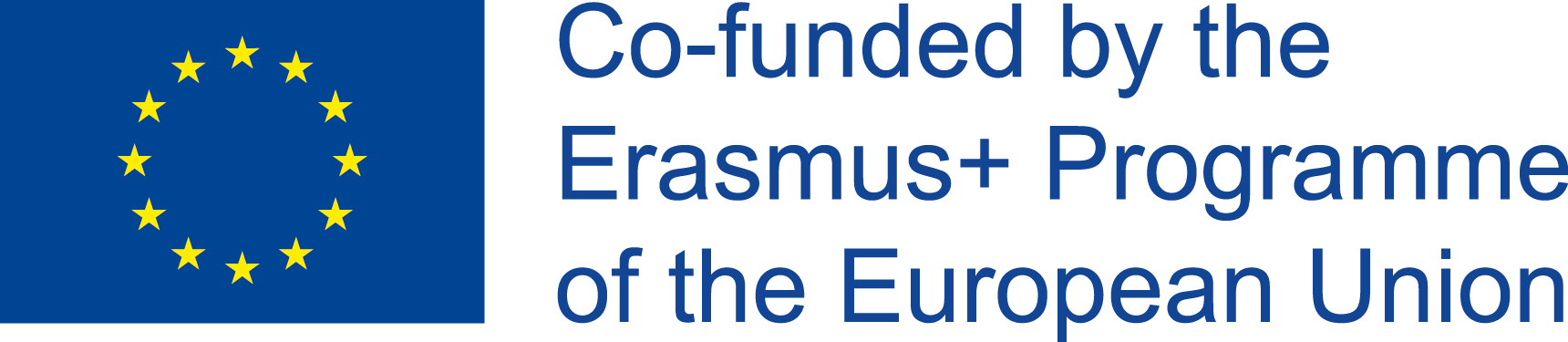 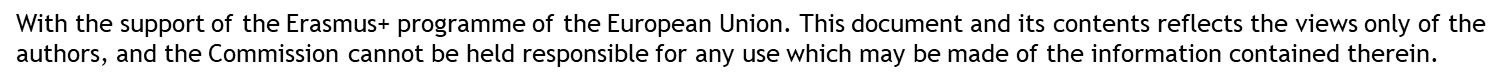 Прва единица: Опишете го вашиот start – up!
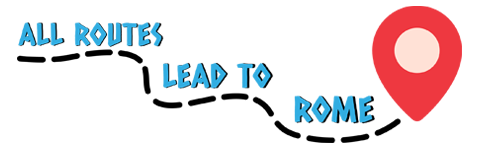 1.1 Како се опишува?
Описот е говор или дело што се обидува да убеди некого за:
валидност на идеја или квалитет на производ / услуга со цел таа или тој да бидат склони кон:
Да инвестираат во бизнис,
Да соработуваат со фирмата,
Да купат производ или услуга.
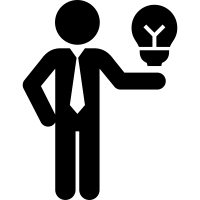 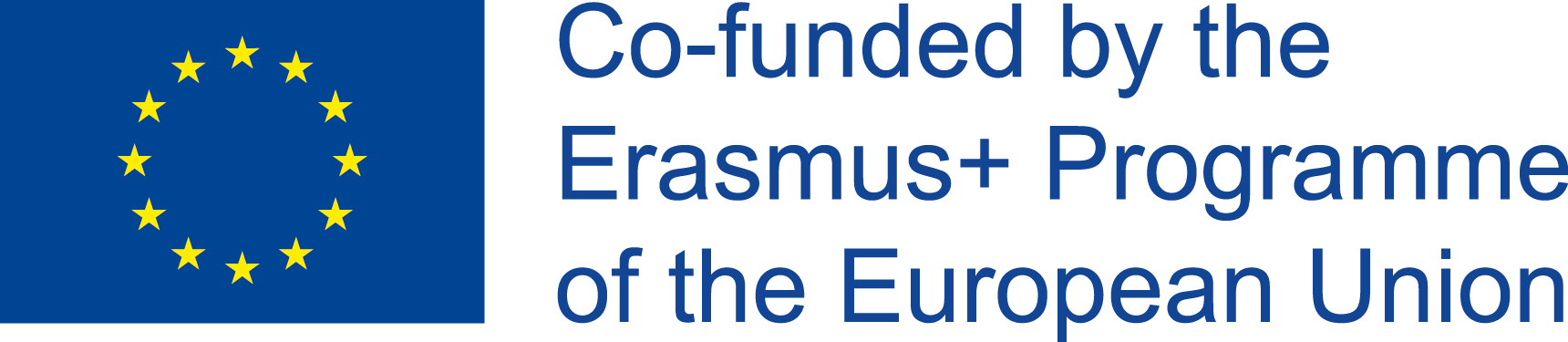 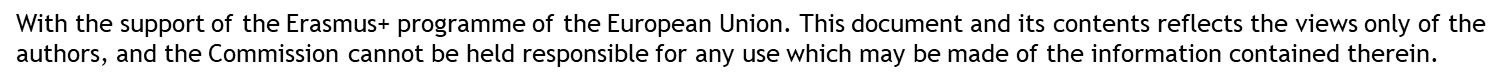 Прва единица: Опишете го вашиот start – up!
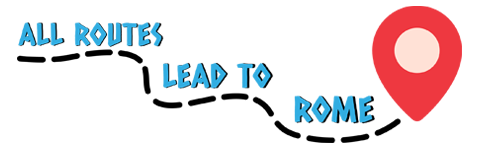 1.1 Како се опишува?
!!!! Различни ситуации бараат различно опишување!!!!

Во вашиот куфер за комуникација секогаш мора да имате подготвено најмалку три различни планови за опишување. :

Краток (лифт) опис, 
Опис од две-три реченици, 
Сублимиран опис.
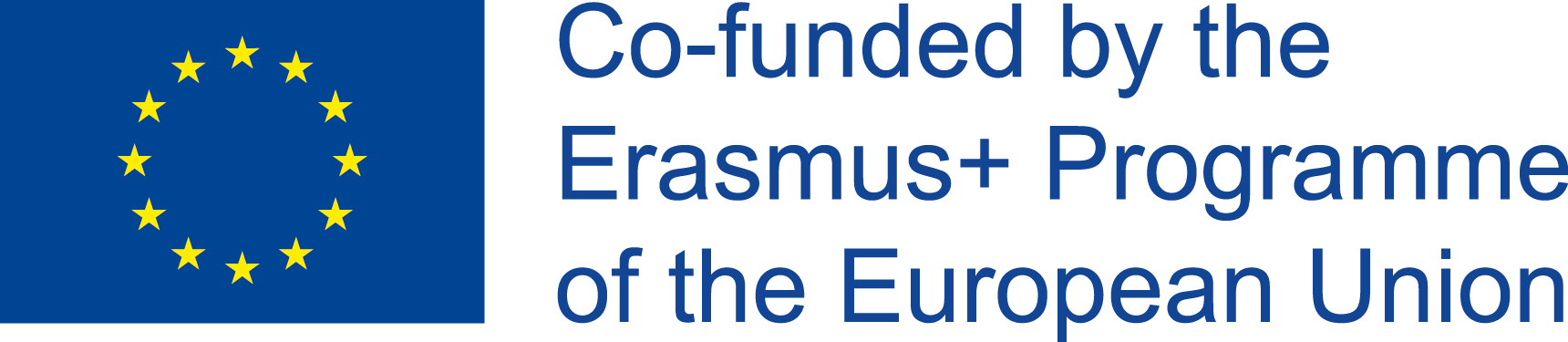 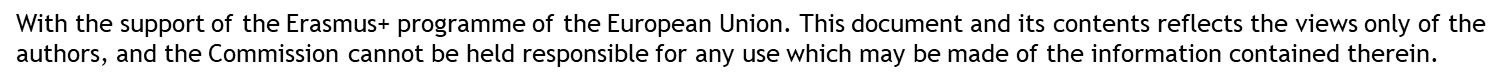 Прва единица: Опишете го вашиот start – up!
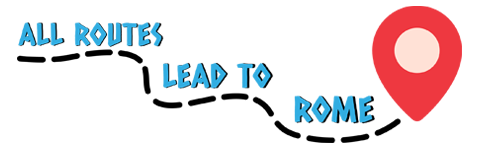 1.1 Како се опишува?
Краток (лифт) опис
Опис што можете да го дадете во време кога се возите во лифт заедно со вашиот потенцијален клиент / инвеститор.
Говор, слика, видео што објаснува:
кој сте / кој е вашиот производ (или услуга)
целта на вашиот бизнис / што прави вашиот производ
зошто сте вие (или вашиот производ / услуга) различни
како ќе се заврши вашата работа / вашиот производ (или услуга)
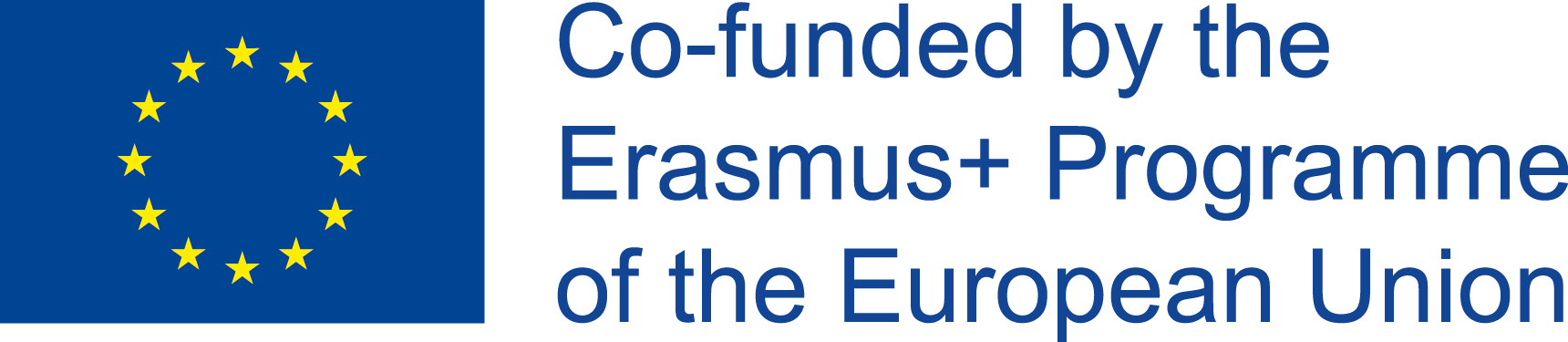 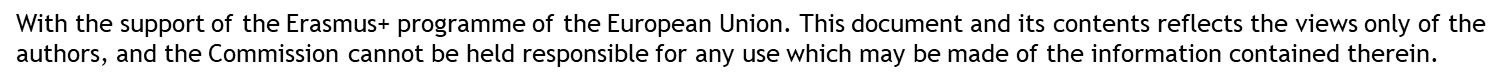 Прва единица: Опишете го вашиот start – up!
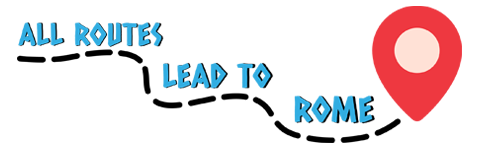 1.1 Како се опишува?
Опис од две-три реченици- a


Опис што навидум изгледа како спонтан одговор, но РЕАЛНО Е ДАЛЕКУ ОД ТОА

!!! За да бидете ефективни, мора да бидете подготвени !!!
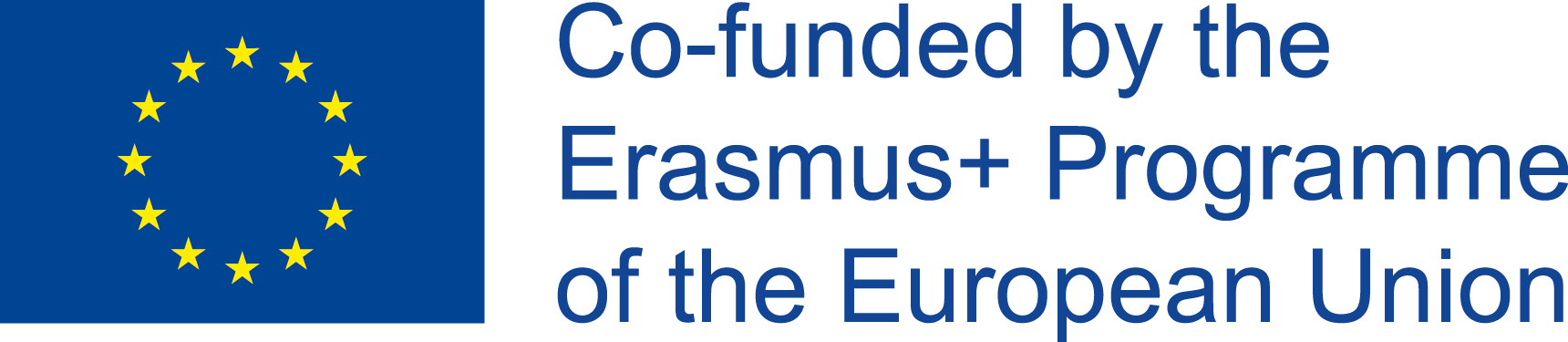 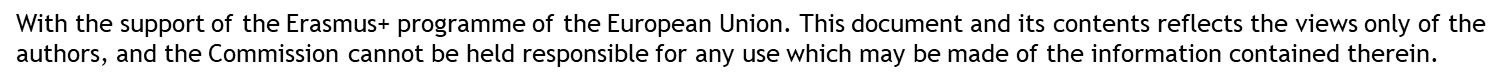 Прва единица: Опишете го вашиот start – up!
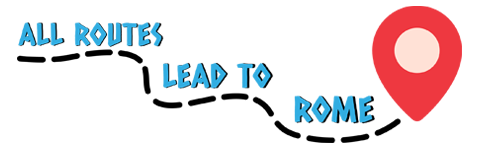 1.1 Како се опишува?
Опис од две-три реченици - б

Прва реченица
Објаснете што правите: целосно, но кратко, резиме на она што го прави или обезбедува вашата компанија

Втора реченица
Мора да поставите што сакате да постигнете и зошто ВИЕ, ВАШИТЕ ПРОИЗВОДИ или УСЛУГИ се различни - и подобри - од вашите конкуренти.
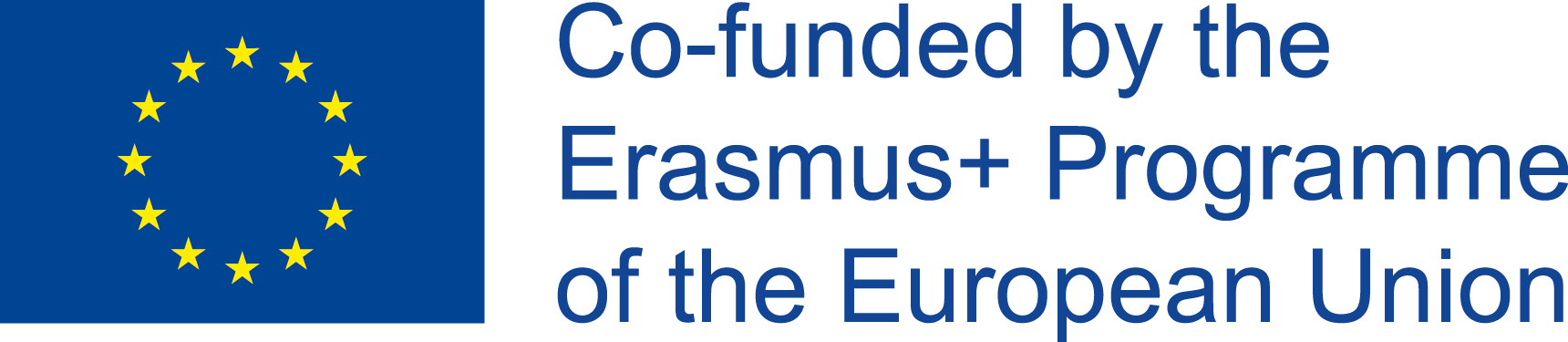 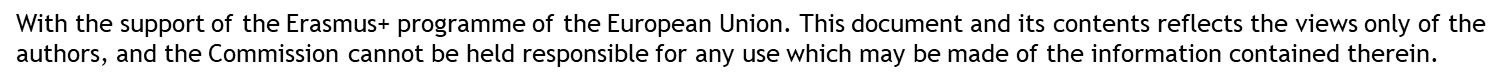 Прва единица: Опишете го вашиот start – up!
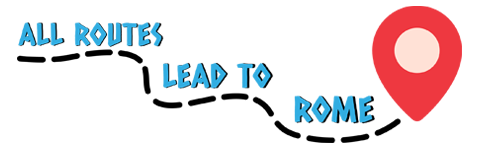 1.1 Како се опишува?
Oпис од две / три реченици- c


!!! Обидете се да бидете што е можно поспецифични во втората реченица !!!

Сакате другата личност да ве памети и (ако го направите правилно) да се замислат дали им треба тоа што го правите!
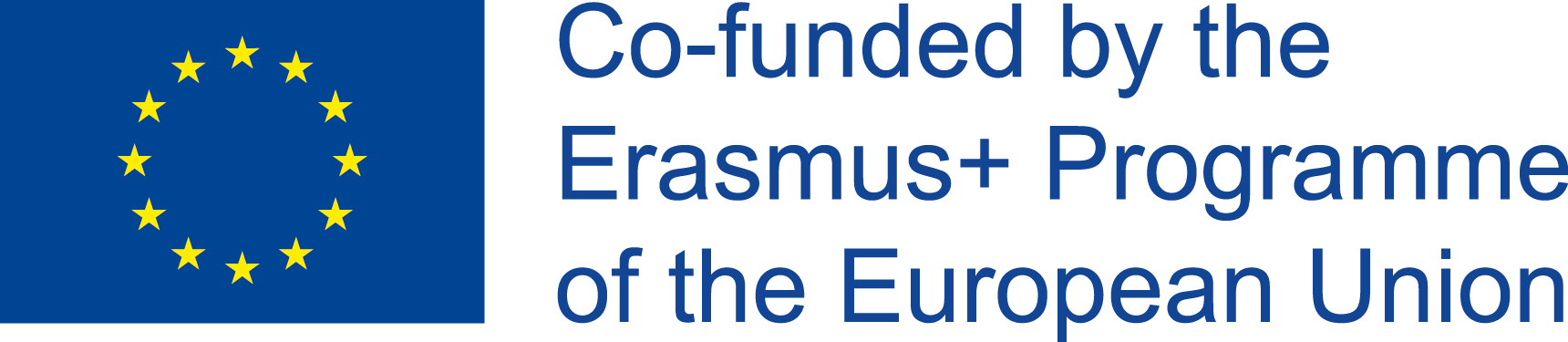 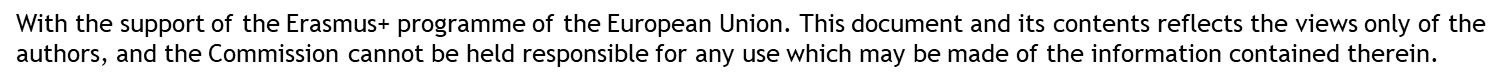 Прва единица: Опишете го вашиот start – up!
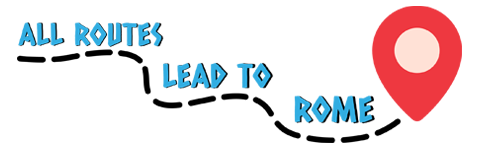 1.1 Како се опишува?
Oпис од две / три реченици - d

Трета реченица - алијас НУЛТА реченица

Ако мислите дека имате време, можете да започнете со реченица со која ќе ја уловите публиката.
Таквата реченица и обезбедува на вашата публика информации со кои може да се создаде ментална асоцијација. 

!!! слушателот мора да може веднаш да ја обработи вашата реченица, во спротивно таа/тој нема да ги слуша следните (и највредни) реченици !!!
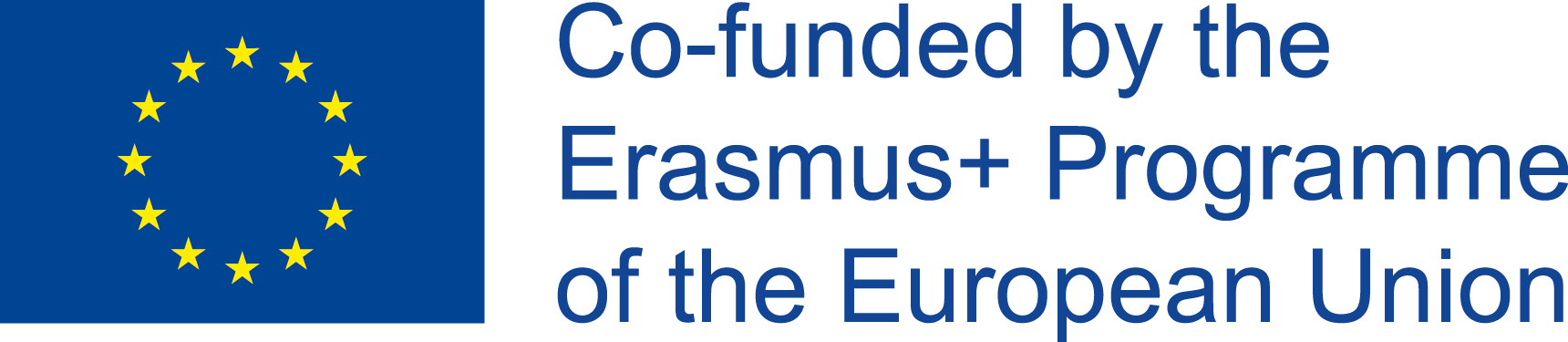 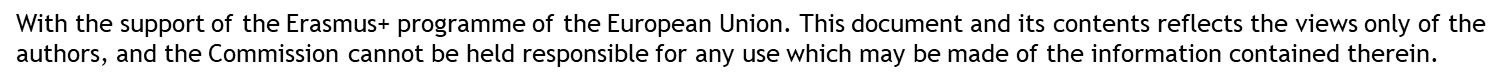 Прва единица: Опишете го вашиот start – up!
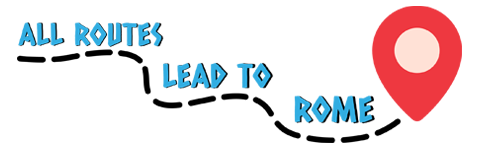 1.1 Како се опишува?
Oпис од две / три реченици - e

Послден совет: 

Вашиот опис од две/три реченици може да биде одличен вовед во вашиот Elevator опис!
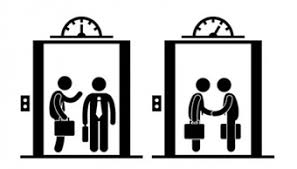 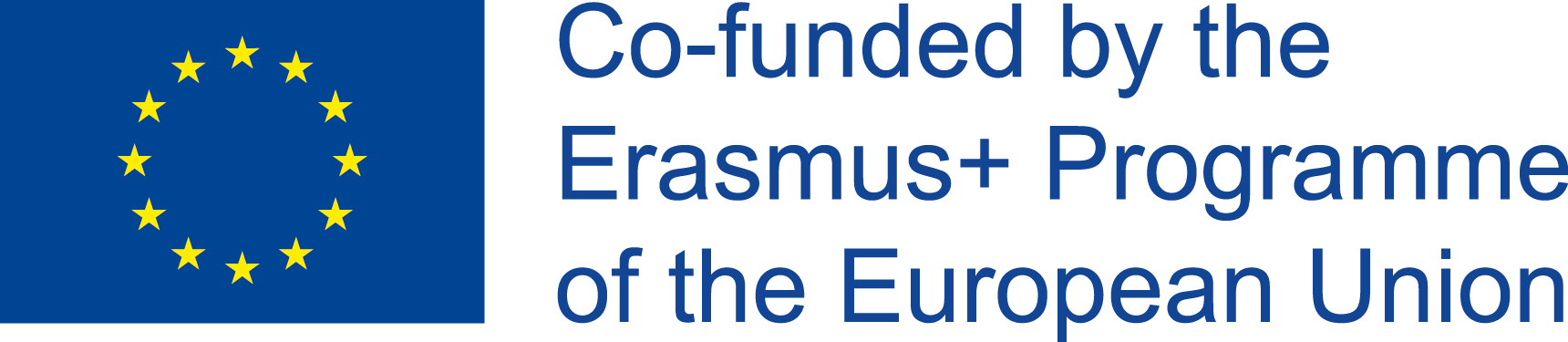 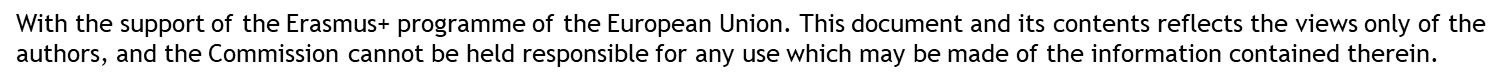 Прва единица: Опишете го вашиот start – up!
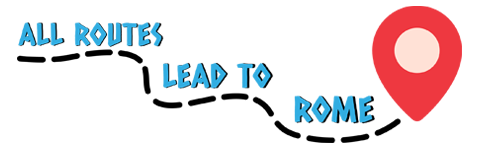 1.1 Како се опишува?
Високо ниво на концепт (HCP): дефиниција

HCP е совршена алатка за потрошувачите и обожавателите кои шират глас за вашата компанија.

Тоа е една реченица што ја дестилира визијата на вашата компанија: супер-кондензиран Elevator опис!

Дури и ако е пократок од трите, веројатно е најважниот од нив!
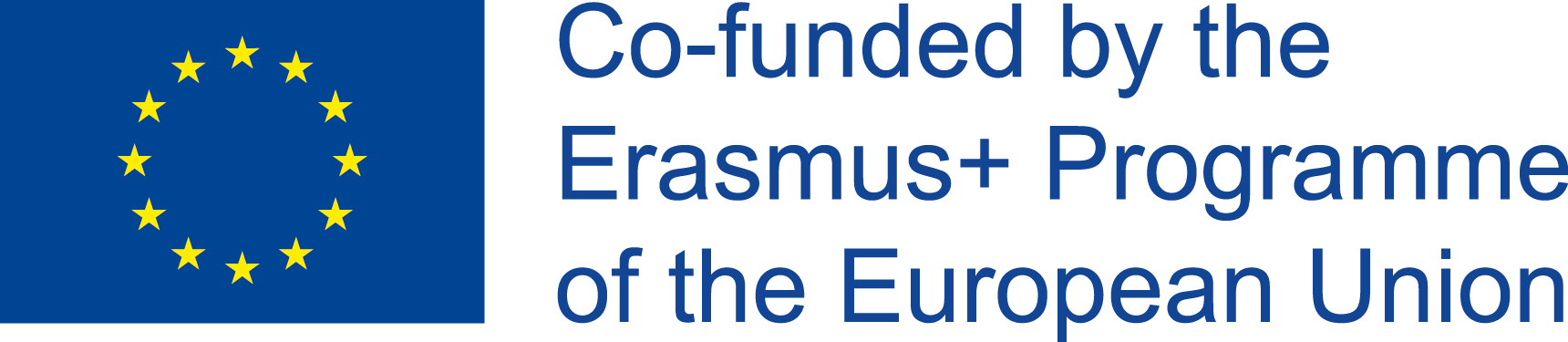 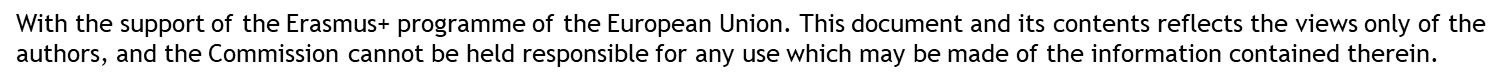 Прва единица: Опишете го вашиот start – up!
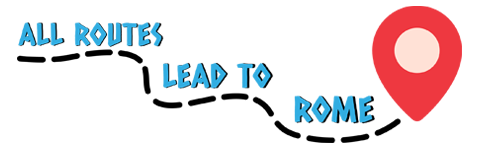 1.2 Зошто HCP е толку значаен?
Високо ниво на концепт :

им овозможува на потрошувачите, инвеститорите и медиумите веднаш да разберат што прави вашата компанија
инвеститорите го користат теренот кога ќе им кажат на своите партнери за вас
медиумите го користи “заголицувањето“ кога ја покриваат вашата компанија
нуди доказ на потенцијалните инвеститори дека вашиот бизнис модел има смисла
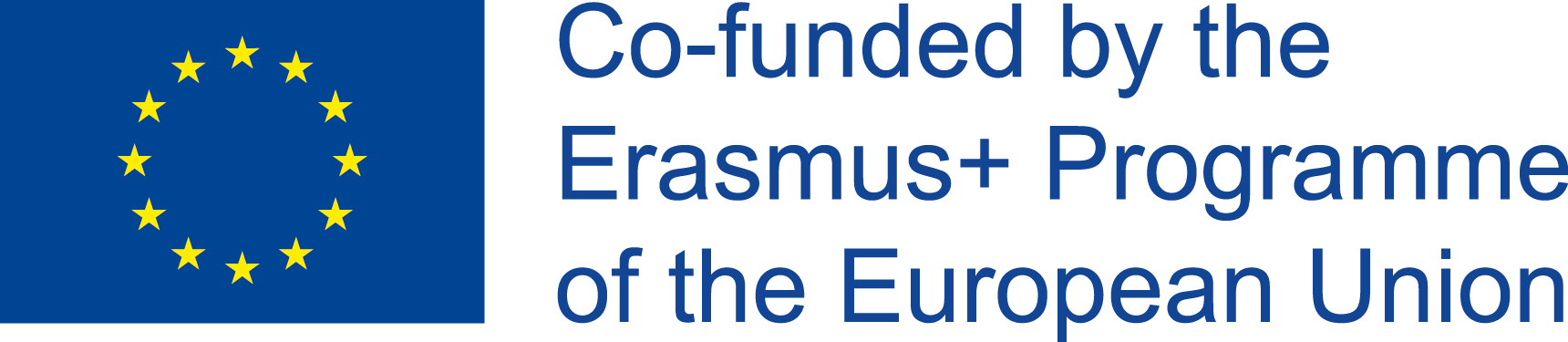 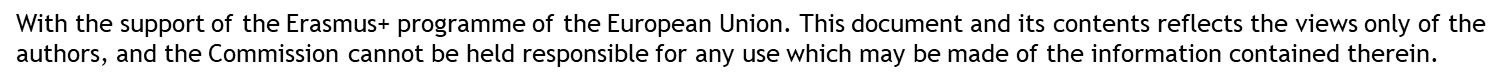 Прва единица: Опишете го вашиот start – up!
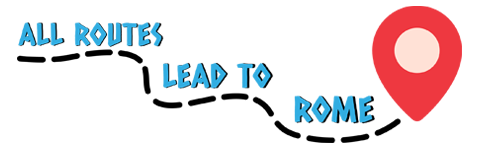 1.3 Како да изградите ефикасен HCP
HCP мора да може да се концентрира само во една кратка реченица 
проблемот, и 
решението 
што го предлагате. 

!!! Ако го пронајдете вистинскиот HCP,
ги зголемувате вашите шанси за успех!!!
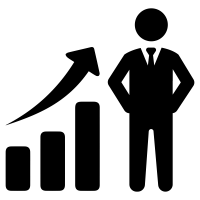 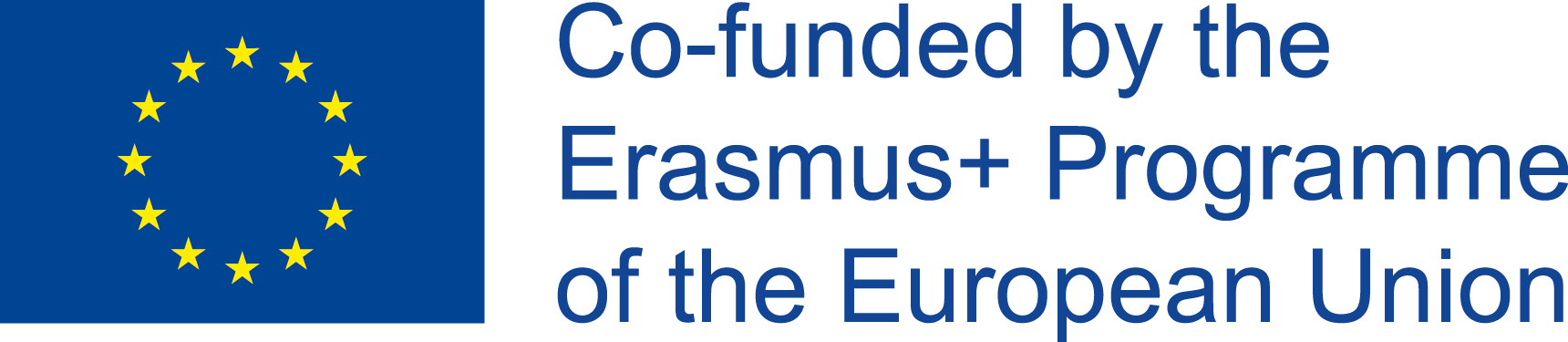 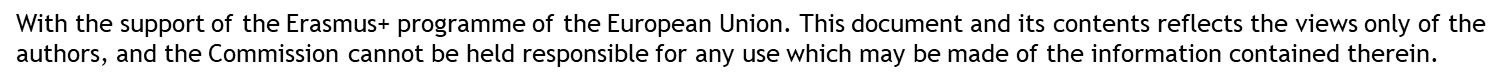 Прва единица: Опишете го вашиот start – up!
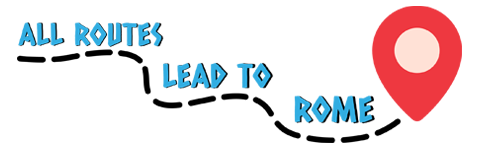 1.3 Како да изградите ефикасен HCP
HCP треба да биде кратокреченица или две, не повеќе! 
HCP треба да биде оригинален и генијаленкога луѓето го слушаат, мора да помислат: „Зошто претходно не размислував за тоа?“
HCP мора да се фокусира на проблемот што ќе го решитекористете аналогија, спротивставување, комбинација со слични проблеми & решенија

Луѓето треба да разберат како ќе го решитеповрзете ја вашата идеја со бизнисот и формулите со кои луѓето се запознати
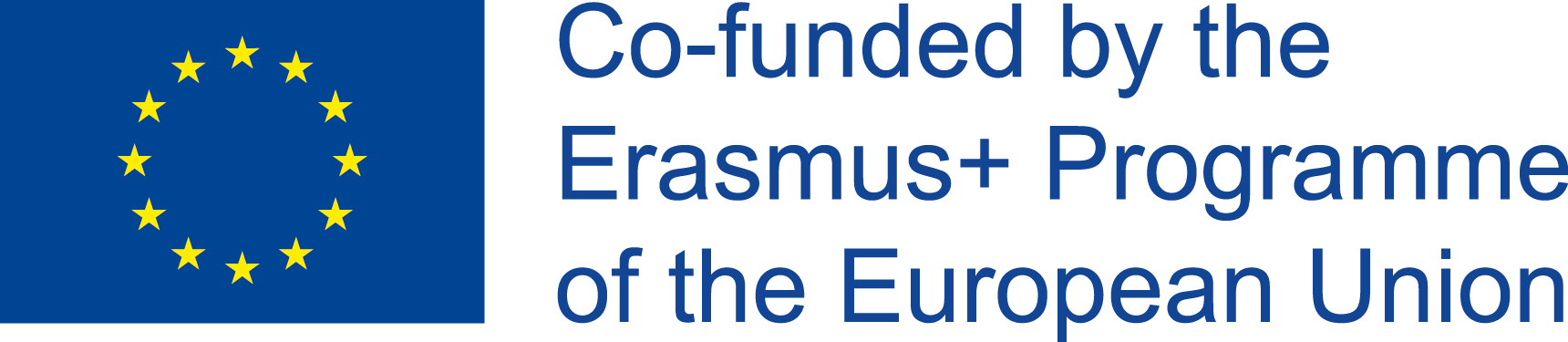 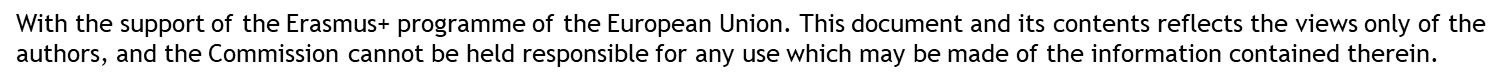 Прва единица: Опишете го вашиот start – up!
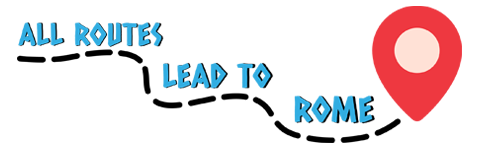 1.3 Како да изградите ефикасен HCP
Играње на улога! ставете се во местото на вашите захтевни клиенти или зафатен инвеститор
Crowdsourceпробајте се на терен, прашувајќи го вашиот пријател и семејство
Продолжете…Вашата прва идеја не може да биде вашата најдобра идеја. Продолжете со идеи додека не ви текне нешто и не помислите: „Зошто не порано?“
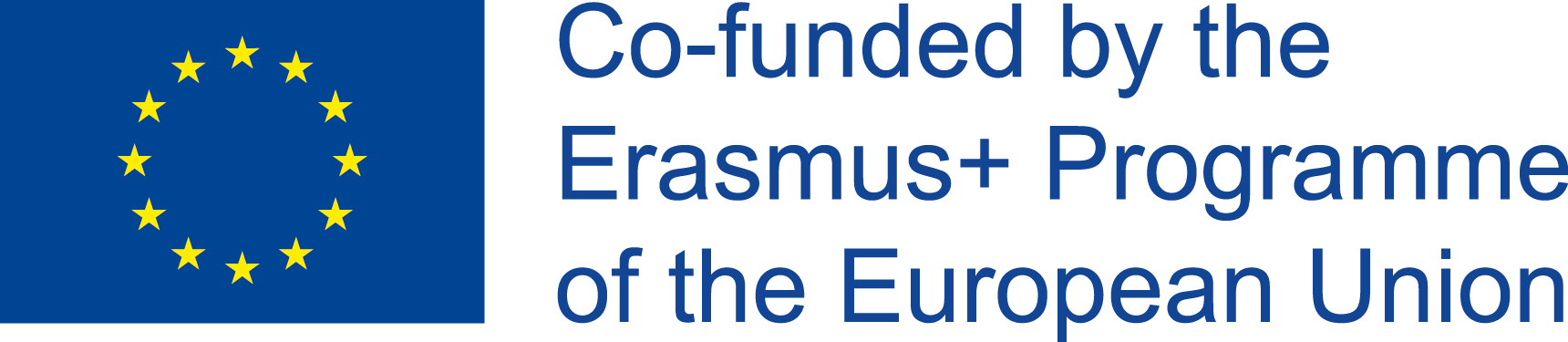 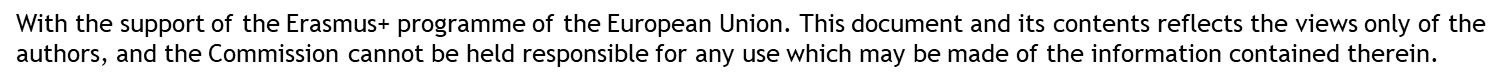 Дел 2: Javelin табела
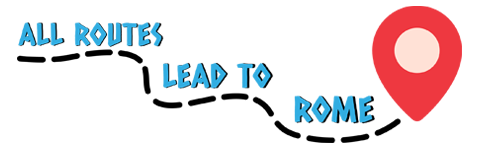 2.12.1.Цел и функционирање
Javelin табелата е визуелна табела која ви помага да ги претворите вашите идеи во експерименти преку:

Дефинирање на хипотези: клиент, проблем и решение; 
Идентификување на најризичните претпоставки за тестирање; 
Дефинирање на методите на експериментирање и критериумите за успех;
Собирање на податоци; 
Анализа на резултати и учење.
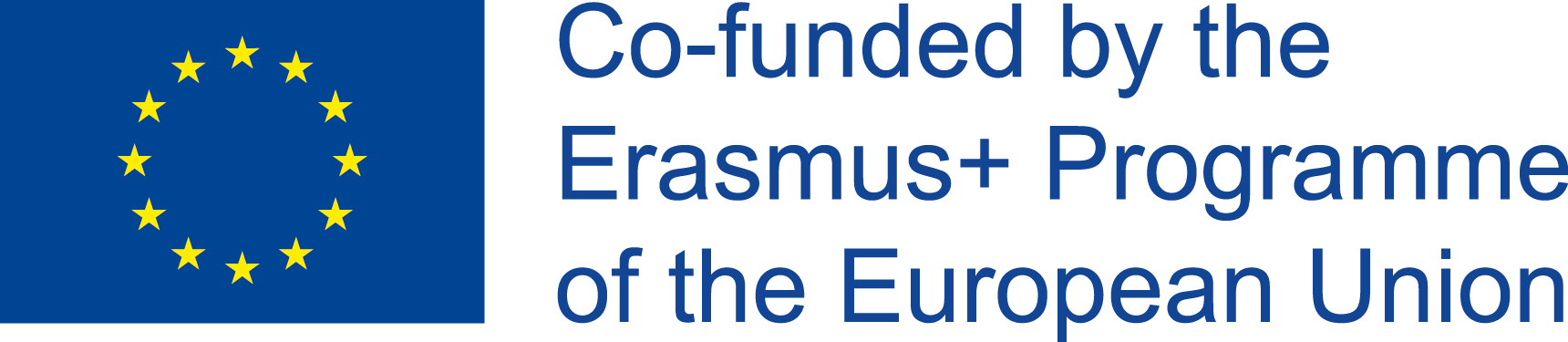 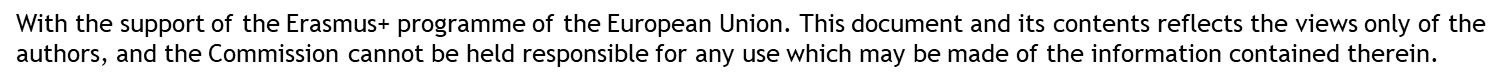 Дел 2: Javelin табела
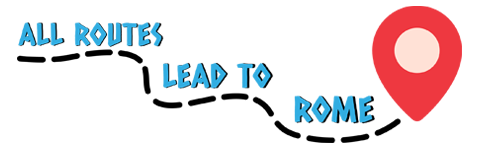 2.1 Цел и функционирање
Јavelin табелата е:
 
лесно разбирлива
забавна
ве ангажира
започнува брзо
ви помага при донесување одлука за избегнување или истрајност
ви помага брзо да се фокусирате на неуспехот за да успеете побрзо!
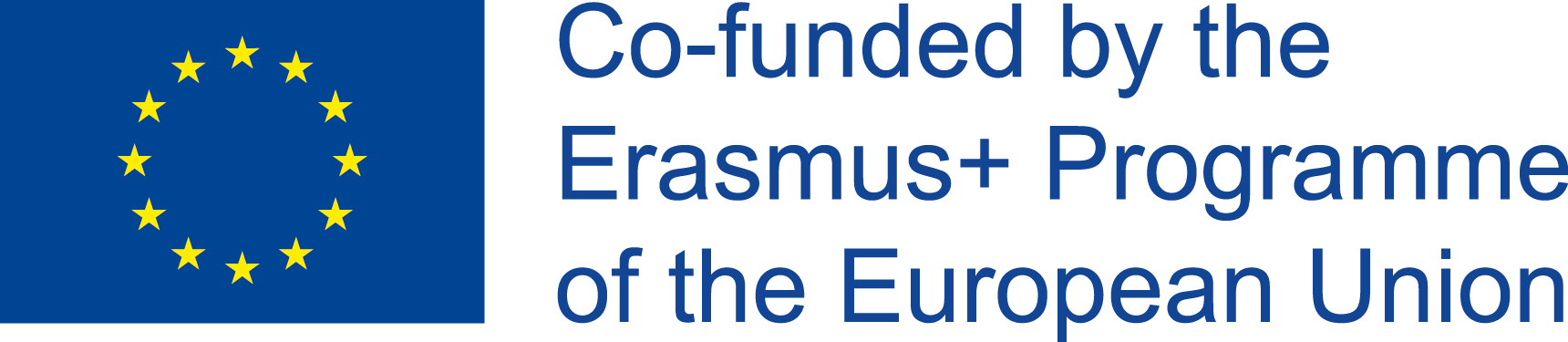 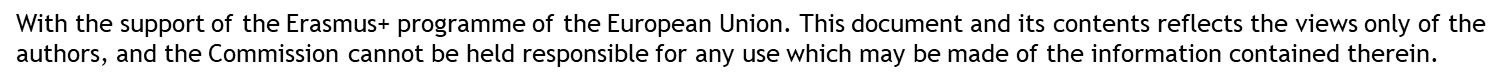 Дел 2: Javelin табела
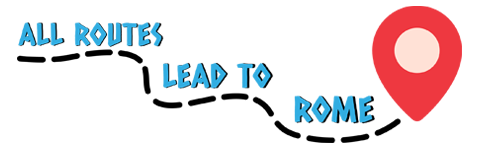 2.1 Цел и функционирање
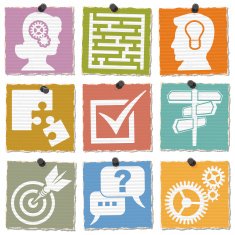 Преку Javelin Board Вие ќе: 

го идентификувате вашиот клиент;
ја дефинирате соодветноста на проблемот / решението;
ги потврдите вашите идеи;
ќе ја дефинирате оптималната стратегија за вашиот старт-ап.
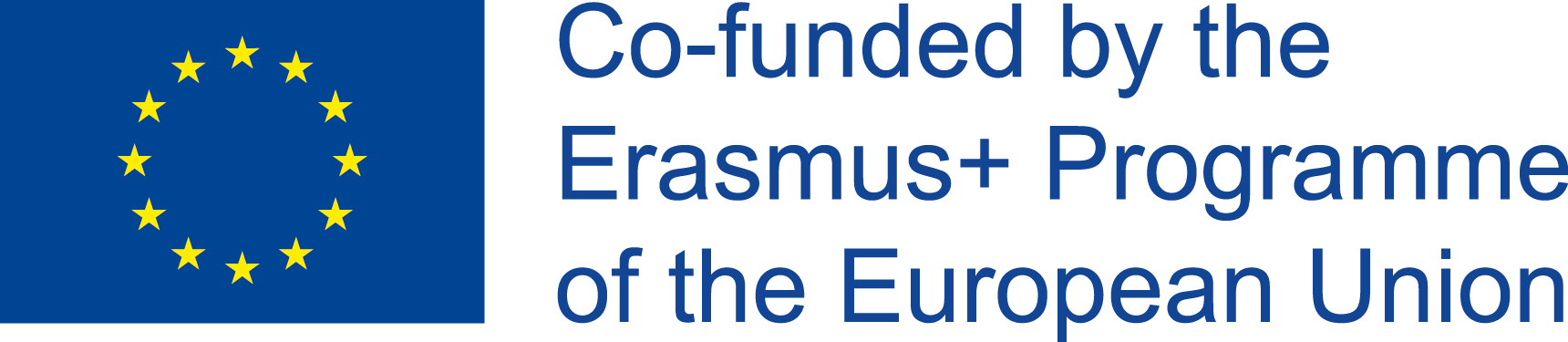 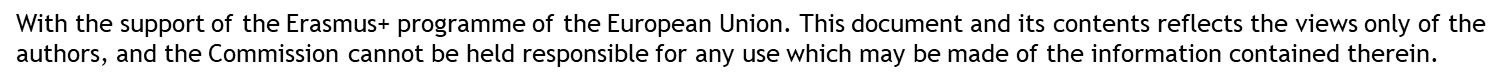 Дел 2: Javelin табела
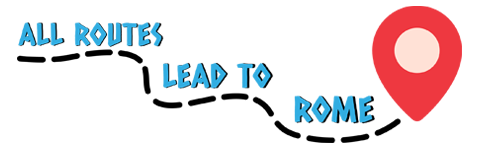 2.1 Цел и функционирање
Десна страна:
Вашиот втор чекор! 

Тоа е извршна област, каде што ќе бидат извршени експериментите.
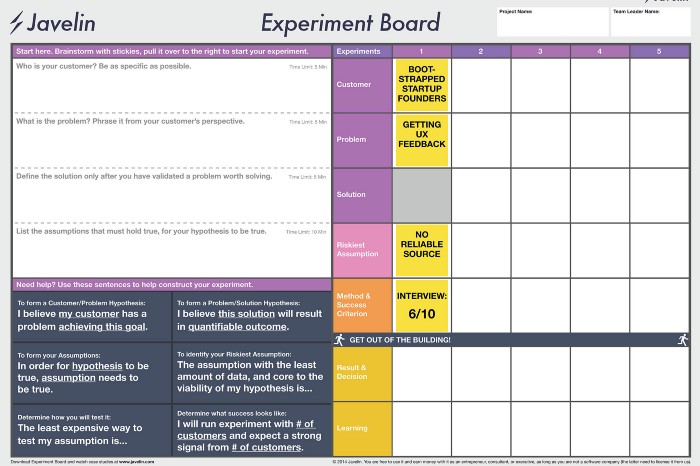 Лева страна:
Мора да почнете тука! 

Тоа е страна на бреинсторминг за идеи, во која хипотезите за тестирање ќе бидат наведени преку потсетници
Се до дното:
Излезете од зградата! 

Тука ќе ги имате резултатите, ќе донесете одлука и ќе научите од самиот процес!
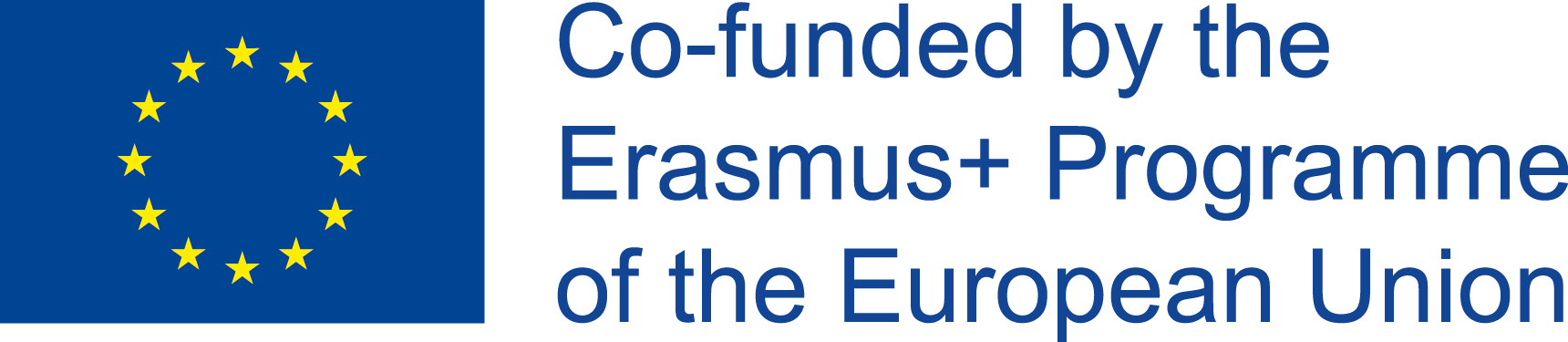 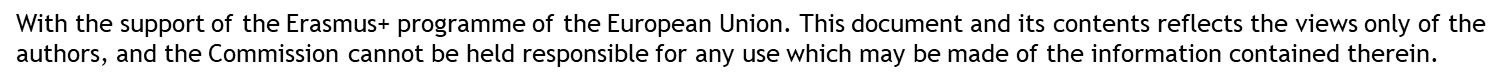 Дел 2: Javelin табела
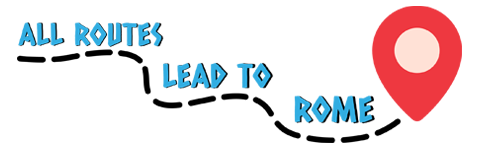 2.2 Лева страна: Област за бура на идеи
Во оваа област хипотезата е поделена на три вида: 

 Клиент: наведете сегменти на клиенти; 
 Проблем;
 Решение.
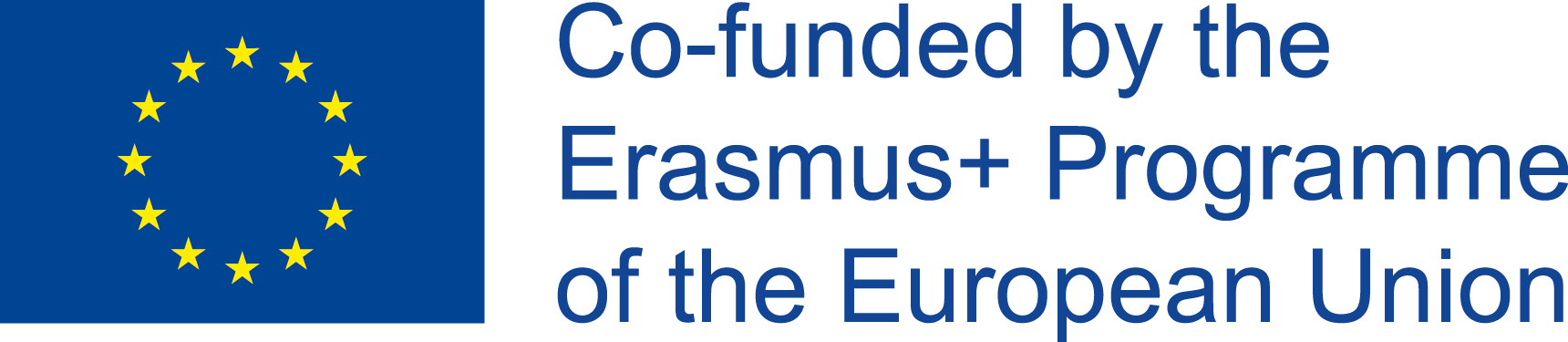 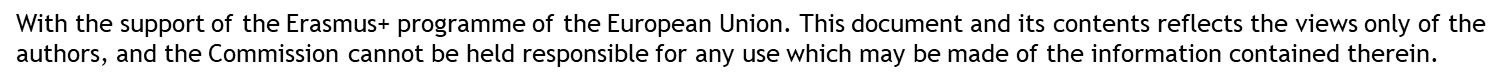 Дел 2: Javelin табела
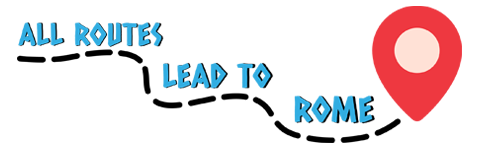 2.2 Лева страна: Област за бура на идеи
!!! Одвојте колку што е потребно време за разбирање и потврдување на клиентот и проблемот!!!

бидејќи:
Секој клиент има проблем;
Секој проблем има решение;
Не секое решение има проблем;
Не секој проблем има клиент.
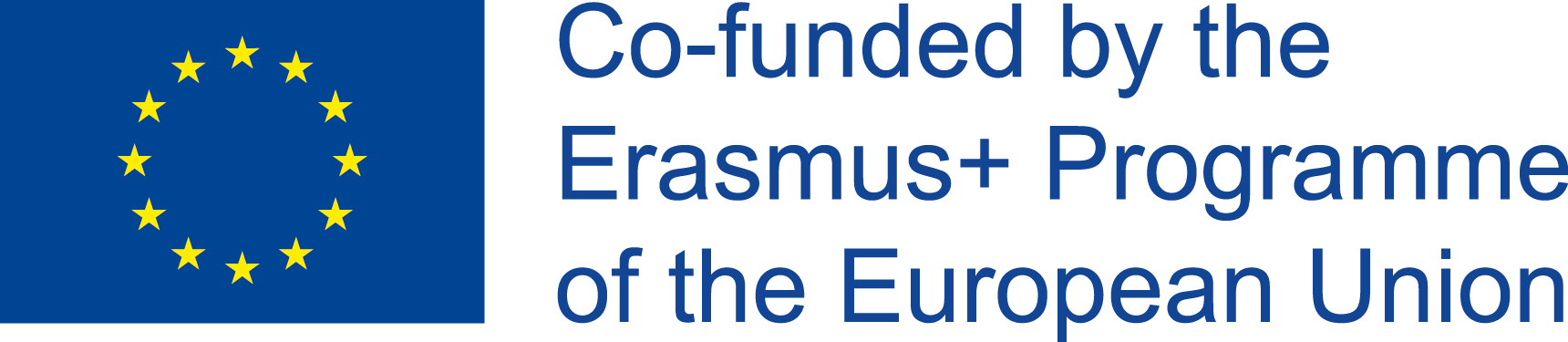 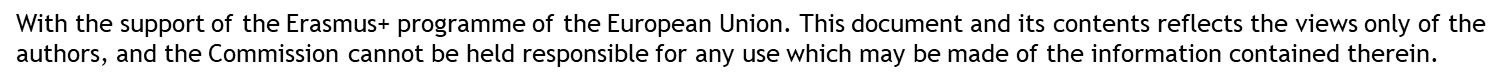 Дел 2: Javelin табела
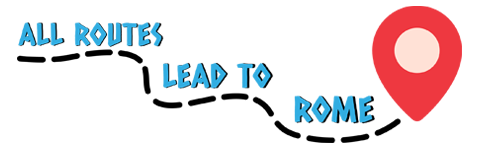 2.2 Лева страна: Област за бура на идеи
Треба да го дефинирате следново:

Кој е твојот клиент? Бидете што е можно поспецифични
Што е проблемот? Изразете го од перспектива на вашиот клиент

Дефинирајте го решението само откако ќе потврдите проблем што вреди да се реши. 

!!! Наведете ги претпоставките што треба да бидат точни, за хипотезата да биде вистинита!!!
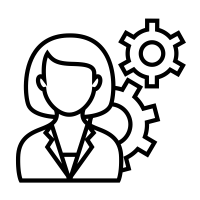 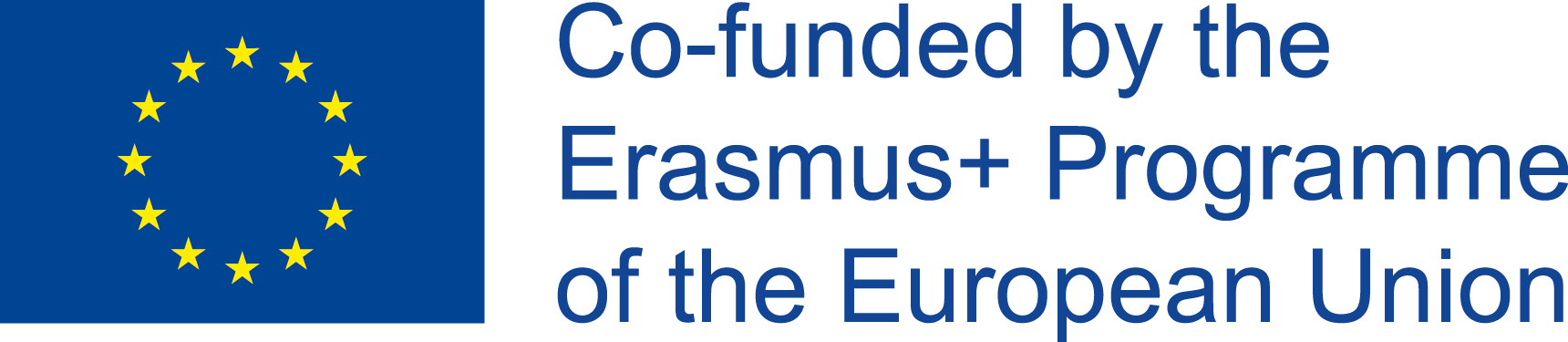 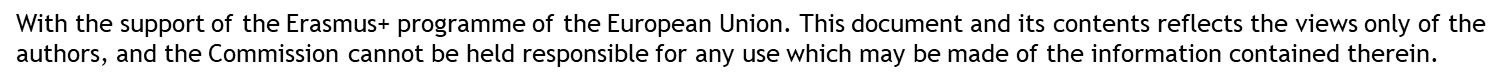 Дел 2: Javelin табела
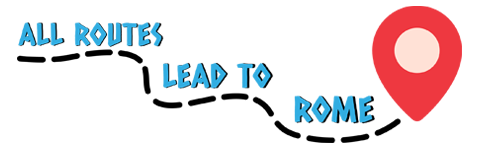 2.3 Десна страна: Оперативна област
Во оваа област ќе се вршат експериментите.

Експериментите се создаваат со комбинирање на различни начини на хипотезите создадени во левата страна.
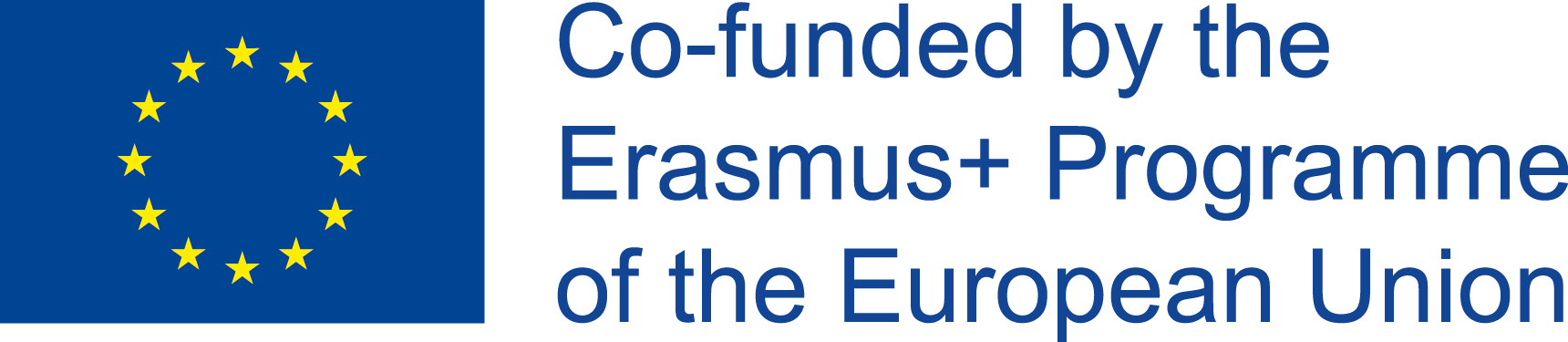 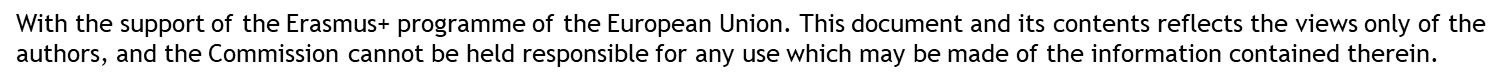 Дел 2: Javelin табела
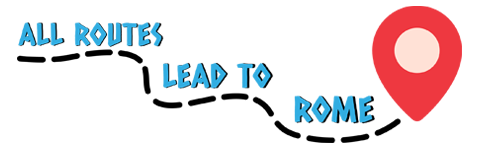 2.3 Десна страна: Оперативна област
Во овој дел наоѓаме:
Клиент;
Проблем;
Решение;
Најризична претпоставка. 

!!! Вашите тези на секоја точка погоре треба да бидат тестирани и проверени, избирајќи метод со однапред утврдувањена критериумот за успех на тестовите!!!

Критериумот за метод и успех ќе биде забележан и во оваа област.
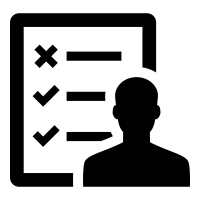 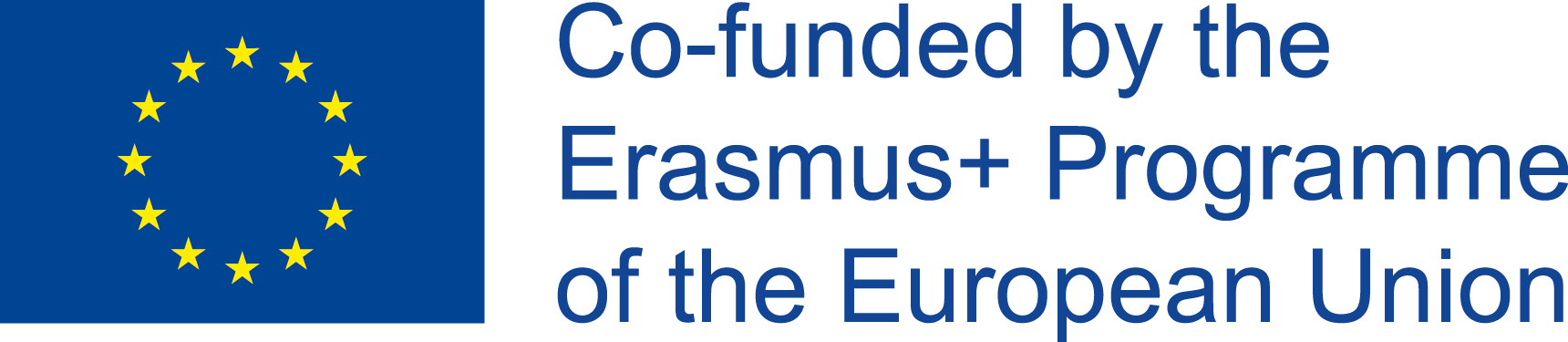 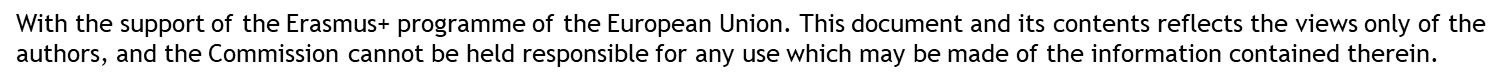 Дел 2: Javelin табела
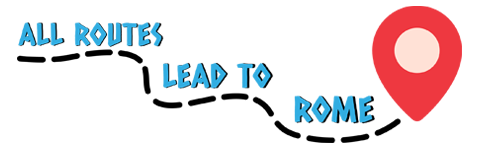 2.3 Десна страна: Оперативна област
Во линијата Критериум за метод и успех, мора да воспоставите, а потоа да следите

Клучни индикатори за успешност

Преку нив, ќе потврдите дали првичните хипотези ќе бидат потврдени или не. 

Примери за KPI можат да бидат: број на посетители на вашата веб-страница, постигната стапка на конверзија, просечна нумеричка вредност на нарачки, итн.
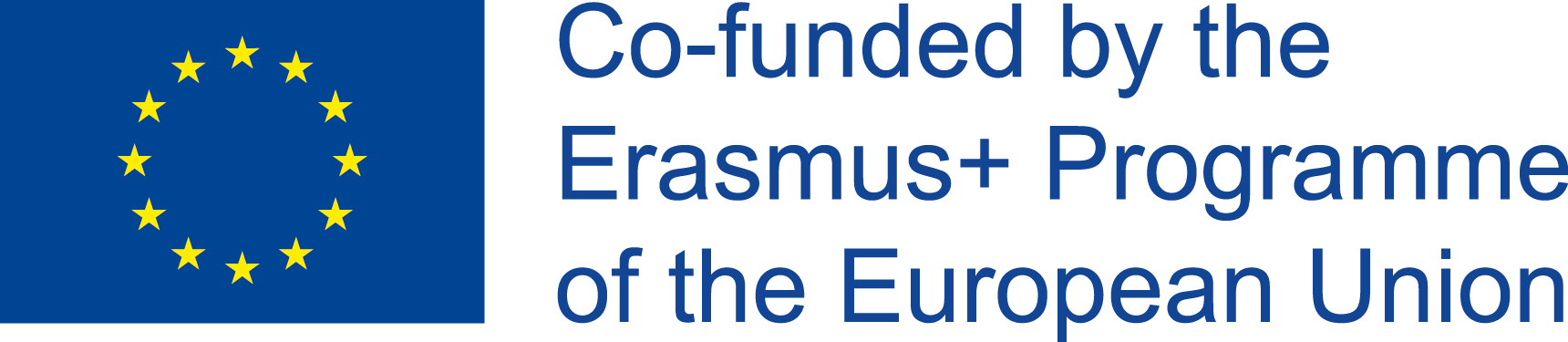 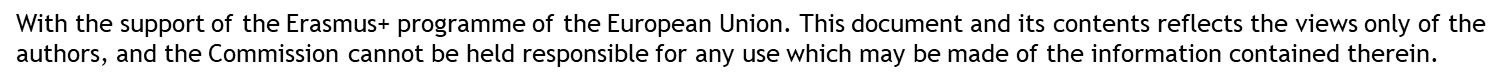 Дел 2: Javelin табела
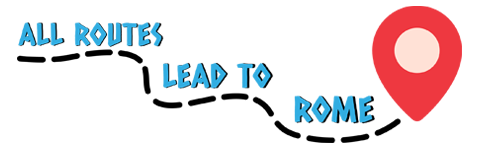 2.4 Долен дел: Излезете од зградата
Во овој последен чекор ќе ги соберете и интерпретирате податоците. 

Двете точки што ја сочинуваат оваа последна фаза на Javelin табелата се: 

 Резултат и одлука
 Учење
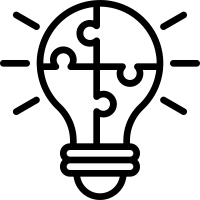 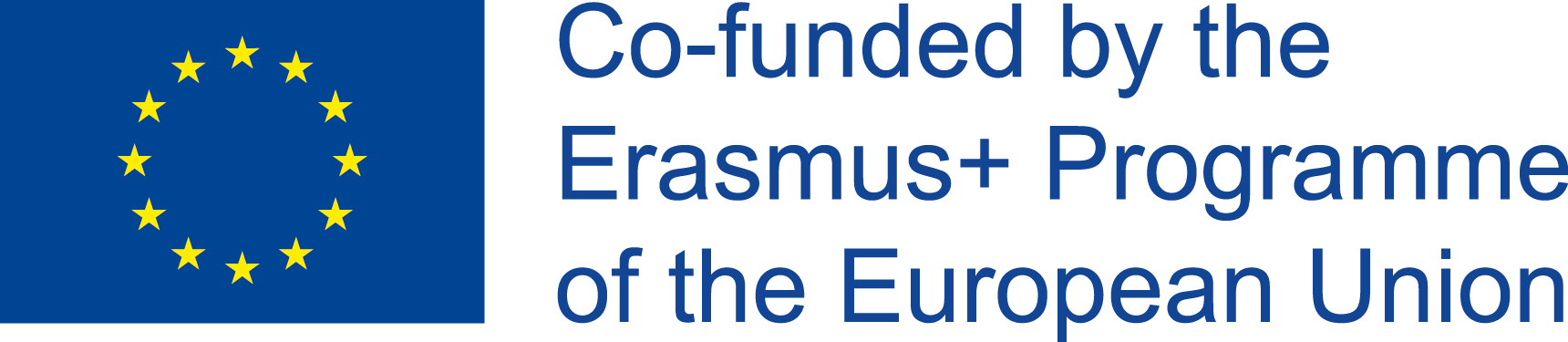 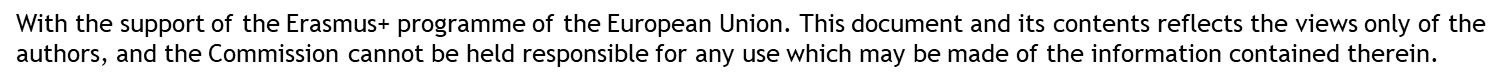 Дел 2: Javelin табела
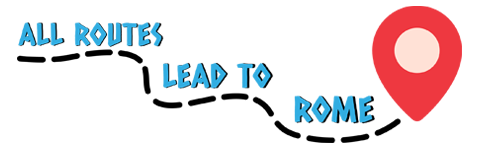 2.4 Долен дел: Излезете од зградата
Резултат и одлука

Потребно е да се утврди дали хипотезите можат да се потврдат или не според утврдените KPI
Учење 

Тука ги предлагате заклучоците за секоја од точките.
!!! Секогаш запомнете го тоа вашиот финален план мора да одговори на реалната потреба на пазарот да се биде успешен!!!
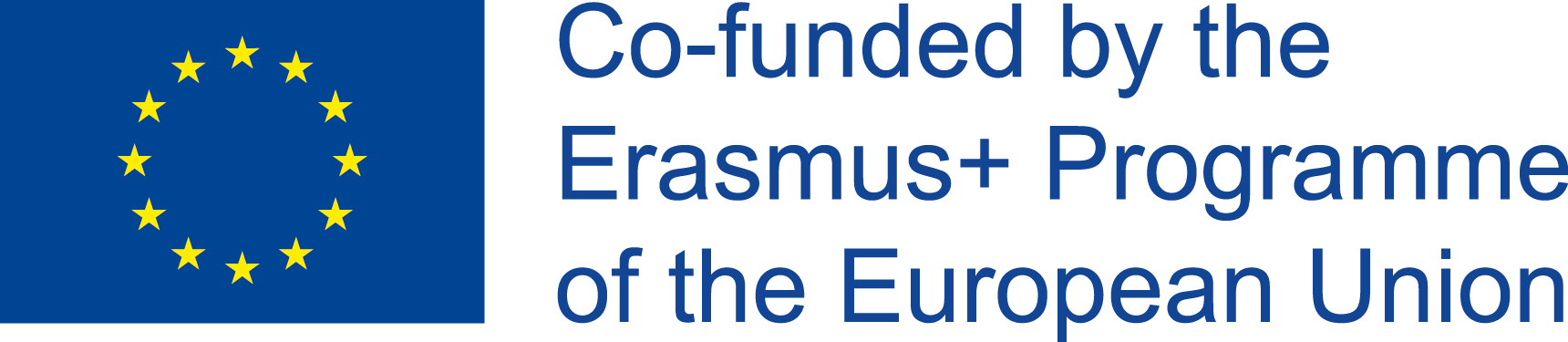 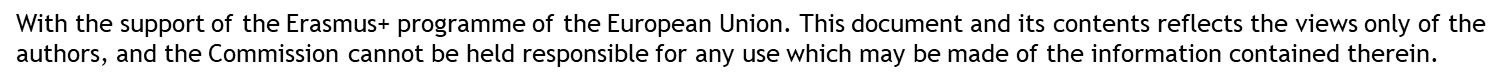 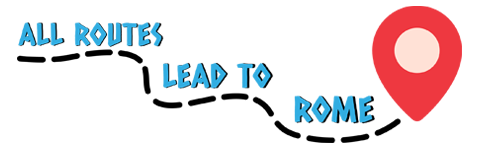 Ви благодариме за вниманието!
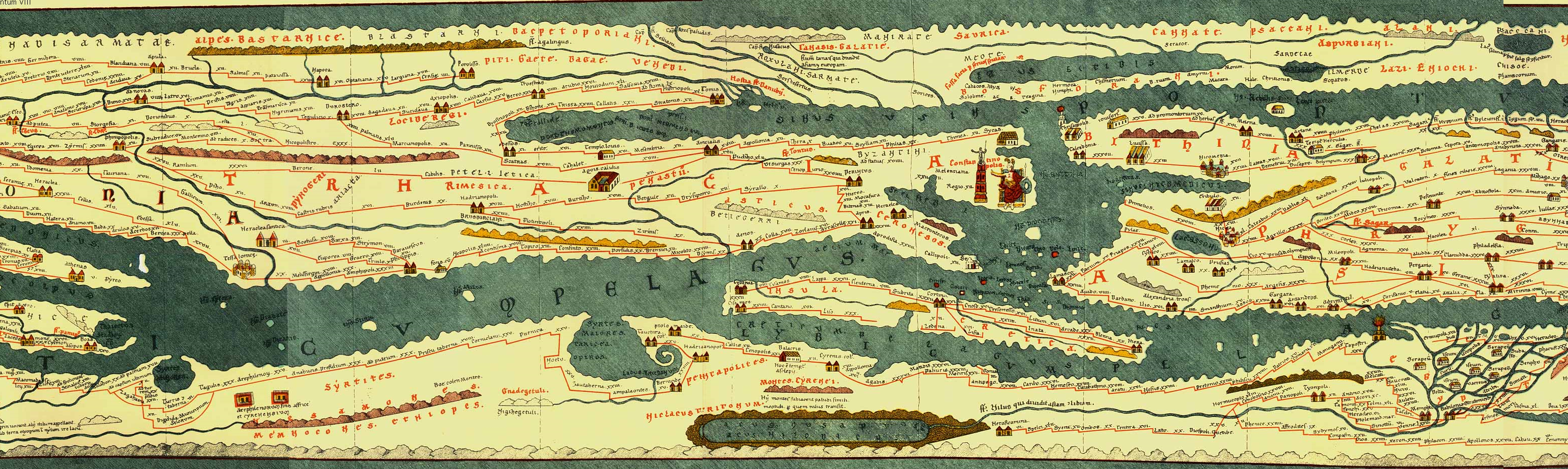 With the support of the Erasmus+ programme of the European Union. This document and its contents reflects the views only of the authors, and the Commission cannot be held responsible for any use which may be made of the information contained therein.
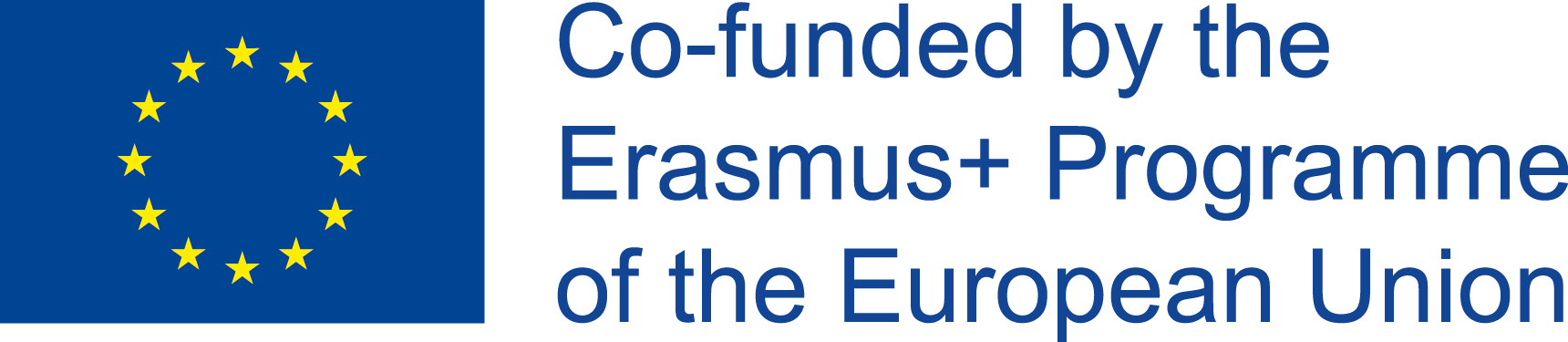